Supporting Transition WithPerson-Centered PlanningPart 1
Co-authors:
Alan Kurtz, Ph.D.,J. Richardson (Jay) Collins, M.T.W., M.S.W., and Janet May, M.Ed., M.S.
[Speaker Notes: This is Part 1 of a two-part module on person-centered planning.  We believe that the information we present here is really at the core of our efforts to ensure positive and meaningful transition outcomes.  
Point out that Person-Centered Planning, or PCP, is now required by a number of funders.  In the two parts of this module. we are going to talk about “authentic person-centered planning.”  This may not be the kind of planning you and your family member have experienced.  What we talk about in this module is not required in current regulations.  We believe it can be done within the existing regulations, however.  
When we ask people with disabilities about their planning meetings, they often groan.  People have told us things such as: “I don’t go to my meetings because people sit around and talk about what is wrong with me” or “People don’t listen to me.”  That is not what PCP is supposed to be about.  PCP should be about celebrating the individual, envisioning new possibilities, and identifying how we can come together as a community to support that vision.]
Goals Part 1
Participants will:
Be able to identify the core features of authentic person-centered planning (PCP); 
Understand the vital role of effective planning in ensuring positive transition outcomes;
Learn how to describe a person in new and positive ways;
Be able to describe specific strategies that can be used to support a focus person's participation
[Speaker Notes: Review the goals on this slide..  Explain that in the second part of this module we will be looking at some specific tools. Point out that we often refer to person-centered planning as “PCP.’]
Goals Part 1 (b)
Participants will:
Understand why community inclusion is considered both a goal of PCP and part of the process;
Understand how PCP can be used to help a person explore opportunities over time and change their goals;
Become familiar with some of the major components of an authentic PCP process.
[Speaker Notes: After reviewing the goals on this slide, inform participants that we will cover specific PCP tools in Part 2.]
Identify personal strengths, interests and goals;
Identify supports needed to achieve goals;
Person-Centered Planning
Develop a plan to obtain supports needed to achieve goals;
Person with a disability meets with friends, family, community members, and professionals to:
Explore new possibilities so that they can make informed choices about goals and supports; and
Community connections are both a goal of PCP and central to the process.
[Speaker Notes: Review some of the characteristics of PCP.  Provide an explanation of the final point about community connections.  Explain that helping people become more connected in their community is often identified as a goal in the PCP process.  We should also be thinking about how we can get community members involved in the planning.  This could involve community members actually coming to PCP meetings.  It might also involve figuring out who else in our communities can help a person explore new opportunities or help the person achieve their goals,]
Why do you think effective person-centered planning might be especially important during the transition from school to adult life?
[Speaker Notes: Display the slide.  Ask participants to brainstorm answers to the question in the slide.]
IDEA no longer applies;
The Cliff
Services, supports, and funding come from multiple sources;
The ”system” does not automatically seek out people with disabilities and provide supports.
[Speaker Notes: Point out that supports for adults and funding come from a variety of different sources.  There is no single door to enter.  Also, the “system” is not seeking out people to serve.  Public schools are required to identify students with disabilities and support them.  This is not true for adult services.  It is also not true in postsecondary education.
Explain that many parents have described the transition process as “a cliff.”  All of the sudden, all those supports and services that were there when a child was in school seem to disappear.  Provide an example of someone you know who has experienced transition as a cliff or use the example below.
Example:  One parent who described transition as a cliff wanted to support her son with autism who has a goal of going to a community college.  She was very surprised to hear that her son would have to identify himself as a person with a disability, ask for accommodations, and provide evidence of his disability when he goes to college.
To avoid this cliff, the person with a disability, their family members, and others who care about them need to be involved in effective planning.]
Better Transition Outcomes
PCP can result in:
Increased levels of social support and more community inclusion;
Greater participation in IEP and other planning meetings;
Increase in number of transition goals supported outside the school environment;
Higher expectations;
Greater levels of self-determination; and
Higher quality transition plans.
[Speaker Notes: Explain that in addition to avoiding “the cliff,” effective PCP during transition can lead to a number of positive transition outcomes including those listed here.  Review each of the points.  Explain that these things may not seem that important by themselves but that they are tied to better transition outcomes.  We know that people have better outcomes in many areas including education, employment, independent living, community participation, and overall well-being when:
they have support from a social network and are part of the larger community;
they participate actively in their IEP meetings
they work on goals outside of school;
the individual and those who support them have higher expectations;
they learn self-determination skills; and when they have high quality transition plans.

Distribute the Handout from the National Center on  Secondary Education and Transition:  “Person-centered planning a Tool for Transition.”  Review the bulleted points on page 2 regarding how PCP can be used to strengthen transition process starting with: “Enhancing the quality of assessment and planning activities for both high school transition services and adult service agencies serving youth with disabilities;”

Briefly review some of the other things in the handout that families may find useful including the parts about designing the process, holding the meeting, planning and strategizing at follow-up meetings, involving the young adult in their own planning, adult service planning, and what to do if the young adult has an unrealistic goal.]
Video: PCP and Transition
What is transition person-centered planning: Making own decisions:
https://www.pacer.org/transition/video/player.asp?video=264
[Speaker Notes: Review the video on PCP and transition.  Ask for comments.]
Assumptions of PCP
The person we are doing the planning for (focus person) is the primary authority on the direction they want their life to go.
PCP teams build on knowledge gained from close personal connections with the focus person.
The focus person and her team work together to understand what kind of opportunities are available and to explore new possibilities.
PCP is about changing systems that limit people's choices and their membership in communities.
[Speaker Notes: Review the points on the slide.  Emphasize the final point.  Explain that person-centered planning is about identifying what kind of supports the person needs to achieve their goals.  Sometimes this means that service systems need to do things differently.  Person-centered planning is not supposed to be about simply choosing from different options.  For example, if we want to give a person a voice in what they are doing during the day we would not ask: ‘”Do you want to go to Program A or Program B.  Instead, we would ask: “What do you want your day to look like?” and build supports around the person’s goals.]
PCP and Community
Community members are invited to collaborate.
Other members of the community are identified as part of the process who can help the person meet her or his goals.
The entire process is designed to increase opportunities for the person to contribute to and be embraced by their community.
Person-centered planning can be used to identify both formal and informal supports.
[Speaker Notes: Review the points on the slide.  Emphasize that PCP, as it was originally conceived, was about the whole community.  Ask participants if this has been a focus of the planning meetings for their children.

Point out again that community inclusion or community participation is not just a goal of PCP.  Community inclusion is part of the process.

After reviewing the final point, explain that formal services are usually provided by professionals. This can include job supports, supports for independent living, and funding.  Informal supports are generally supports that are provided by family members, friends, co-workers, neighbors, and others.  Giving a neighbor without transportation a ride to a grocery store is an example of an informal support.  Learning about a job opportunity from a friend is also an informal support – one that many of have relied on to obtain employment.]
PCP:A Community Celebration and Exploration of Possibilities
[Speaker Notes: Use this slide to summarize the point made earlier about PCP being about:
…celebrating the person;
…envisioning new possibilities;
…bringing together the community to support the vision.
Ask participants:  “What are some things you could do to make sure that a planning meeting is fun – something everyone wants to come to?” or  “What makes you really want to get together with other people?”]
Thinking About the Person in New Ways
In person-centered planning we “redefine the focus person” (Butterworth et al., 1997) and “tell new stories” (O’Brien & Mount, 1998).
What do you think they mean by this?
[Speaker Notes: Display the slide. Review the first point on this slide.  Then ask participants the question: “ What do you think they mean by this?”]
Describing Our Childrenby Jeff and Cindy Strully
[Speaker Notes: Display the slide.   Provide participants with the handout: ”Describing Our Children.”  Explain that these are descriptions of the Strullys’ two daughters.  Ask participants to discuss their perceptions about the quality of life for the two girls. 
Ask if anyone knows what the “twist” is with this? 
Explain that, in fact, these are two descriptions of the same daughter.  In the first, the Strullys focus on her impairments and deficits.  In the second, they focus on her strengths and accomplishments. 
Explain that this is what we mean by “redefining” the person and “telling new stories.”]
Focus on the Individual
What can be done to make sure the focus person wants to come to the meeting?
How can we make sure the focus person can share (using whatever means they have for communicating)?
How can we make sure we are learning what the focus person’s genuine goals are?
[Speaker Notes: Display the Slide.  Remind participants that participating in one’s own planning often leads to better transition outcomes such as employment, community participation, or a higher quality of life.  Explain that these are some of the things we should think about as we plan the planning process.

Ask participants to come share some possible answers to the questions on the slide.  For the third question, suggest that in some cases learning if we are identifying a person’s genuine goals may take some time.  This may be especially true for people with limited communication.  It may involve going out and trying things to see if the person is really interested.  Exploring goals over time can be valuable for anyone, though.  Most of us change our goals as we try things and learn.]
Giving the Person Control
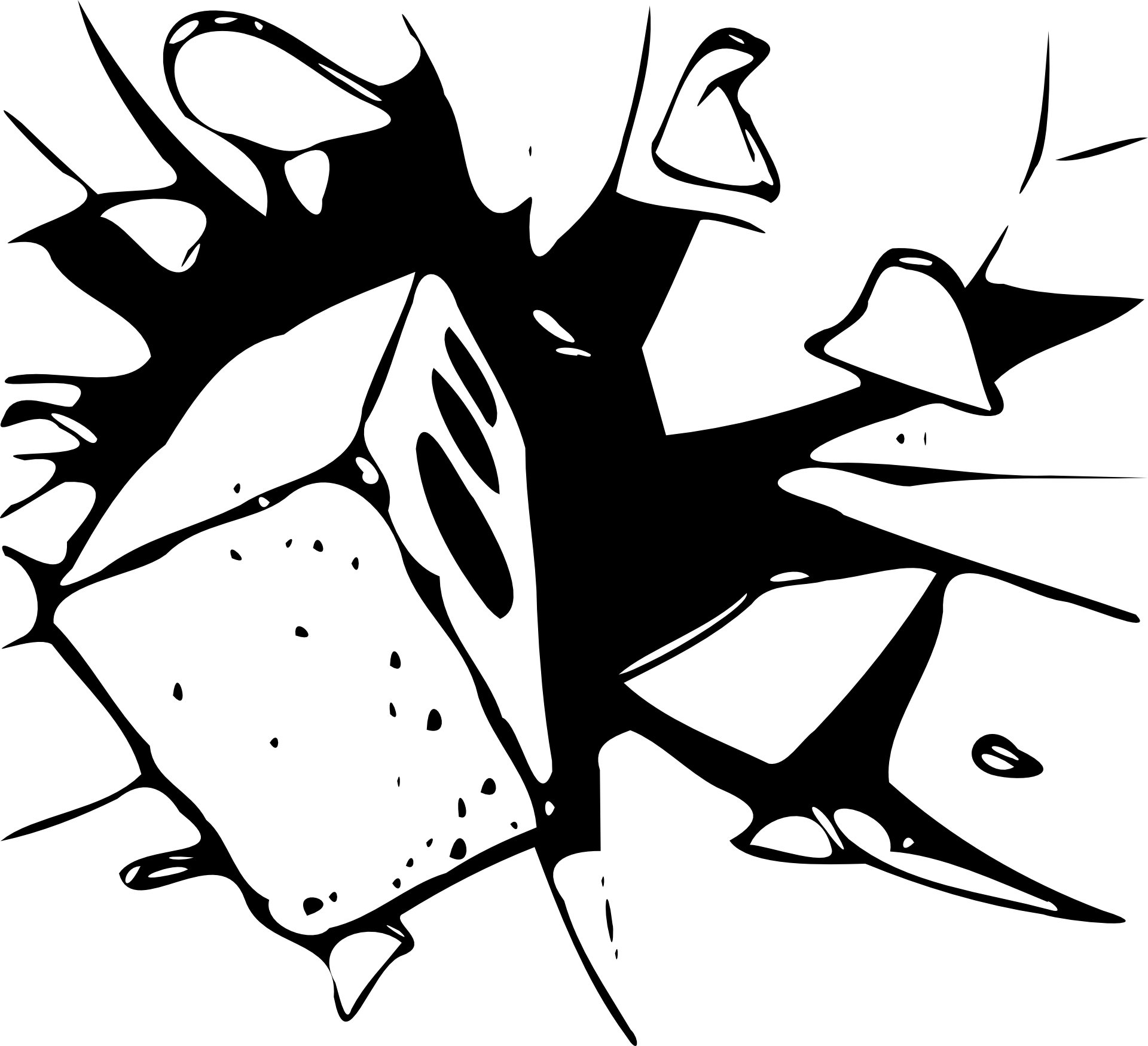 “I like to break things.”
[Speaker Notes: Ask participants:  “Do you or your family member like to go to planning meetings?” If anyone says, “no,” ask what are some of the reasons people give for not wanting to attend meetings.  

We have found that people can change their minds about meetings if we give them some control and make sure their voice is heard.
Display the slide and  use this story below to explain the quote:  
One young man participating in a PCP meeting on transition did not like attending planning meetings and he had not looked forward to this one.  At one point the planning facilitator was trying to get him to share his interests so they could talk about possible jobs.  She asked: ”What do you like to do?”  He responded:  “I like to break things.”   A family member apologized but the planning facilitator wanted to follow up on his comment.  She asked him if he could think of jobs where people break things.  He said he could not.  But then he did something that changed the whole feel of the meeting.  He pointed to each person in the room, one at a time, and asked: “Can you think of a job where people break things? Once he realized that people were going to really listen to him, he became much more active involved in his planning.]
Some Strategies for Involving the Focus Person
Person is helped to develop PowerPoint presentation with goals she or he has identified.
Person indicates agreement or disagreement with what others are saying (thumbs up or thumbs down). 
The person comes and goes as needed.
[Speaker Notes: Review the strategies in this slide and the next slide.  Point out that these were strategies that were developed by facilitators in a Maine/New Hampshire family-centered transition planning project and described in an article by Hagner, Kurtz, May and Cloutier (2014).  This is not a recipe for involving people.  These are things that skillful facilitators developed to meet the needs of the focus person.]
Some Strategies for Involving the Focus Person (b)
Person participates virtually.
Person sits on the edge of the meeting or in the next room.
Team allows time for the person to communicate using Augmentative or Alternative Communication.
[Speaker Notes: After reviewing the points on both slides: Ask participants if they can think of other strategies that might help their family member a) be more involved in the planning; or b) contribute more to identifying their own goals.]
Jeff’s Vision
Facilitator:  What are your dreams, Jeff?
Jeff: (Pause) I can’t remember any dreams.
Facilitator (Pause): What would you do if you won the megabucks?
Jeff: (without hesitation):  I would hire a chauffer.
[Speaker Notes: Point out that to get someone to participate we just need to ask the right question.

Display the slide.  This is an actual conversation that occurred in a PCP meeting (with the name changed).  Explain that we sometimes try to find out what a person’s vision is by asking them about their dreams.  In this case, Jeff understood dreams literally.
Suggest that in most cases it would not be possible to provide people with a chauffer.  Ask participants what it tells us about Jeff’s needs.
Ask participants to think about other ways he could have that need met – other than having a paid chauffeur.  Encourage participants to be creative and to not think just about paid services.  (Natural support possibilities might include getting a ride to the grocery store from a neighbor when she goes shopping, getting a ride to work from a co-worker, or getting a ride to bowling with another member of his bowling team.)  Identifying Jeff’s need is just the start of the process.  Then the team can begin to be creative in figuring out how to meet that need.]
Person-Centered Thinking
The National Center on Advancing Person-Centered Practices and Systems (2020) states:  "Person-centered thinking focuses language, values, and actions toward respecting the views of the person and their loved ones. It emphasizes quality of life, well-being, and informed choice."
[Speaker Notes: Explain that many people in Maine and across the country are talking about person-centered thinking.  
Review the definition of “person-centered thinking” in this slide.]
Person-Centered Thinking Video
Michael Smull on Person Centered Thinking and Planning:
https://www.youtube.com/watch?v=tvANuym5VXY
[Speaker Notes: Review the YouTube video on person-centered thinking.  When it is finished, ask participant to comment on the video.]
Authentic PCP
Pam Walker (2012) - organizational change in agencies required “a turn or return to person-centered planning” in which,
Agency developed “deeper forms of collaboration with individuals, families, and their community networks,” and 
Planning for individuals served is not driven by traditional services and funding.
[Speaker Notes: Review and discuss Pam Walker’s definition of “Authentic Person-Centered Planning from this slide.  
Distribute the Handout:  “Authentic PCP Versus PCP as Commonly Practiced.”  Review the differences with participants.]
Small Group Discussion - PCP
In small groups discuss:
How has the planning you have done with your family members been consistent with PCP as described here?
What could be done to make it more person-centered?
[Speaker Notes: Display the Slide.  Break participants into small groups to answer the questions in this slide.  Give them about 10 minutes to answer these questions.  Participants may refer to the “Authentic PCP Versus PCP as Commonly Practiced” handout..  When they are finished ask or volunteers to share their ideas with the large group.]
Natural Supports – Assumptions
Professionals don’t have all the solutions.
We need to use our networks, and those of the focus person, family members, and friends to find creative solutions.
There are many people in our communities waiting for a chance to be hospitable.
Friends, family members, the focus person, neighbors, and professionals can often identify previously unrecognized sources of support.
[Speaker Notes: Review the points on the slide. Explains that planning often focuses on professional supports.  Provide examples of people who have accessed natural supports or use the examples below. 
Example 1:  Nancy wanted to learn to drive.  Her mother was willing to pay for driving lessons but was afraid that Nancy might have to go through the training multiple times.  She talked with a woman who owned a driver training school.  The owner offered to provide the training multiple time, if necessary, at no extra cost.  Nancy’s parents were also concerned about her ability to handle being pulled over by a police officer.  They talked to a police officer they knew who said that he would be happy to help Nancy practice.  Nancy’s parents taught her a basic “script” she could use if pulled over.  Their friend pulled Nancy over, giving her an opportunity to practice her response with someone with whom she felt safe.
Example 2:  Tony was very successful at his job stocking at a drug store.  The biggest obstacle to his working full time was transportation.  Several of Tony’s co-workers were invited to his PCP meeting.  They arrived at a simple solution.  When he needed a ride and their schedules matched, he could ride with them.  Tony would contribute money for gas.]
Jay living his dream
[Speaker Notes: Briefly review this example of using natural supports to achieve one’s dream. (or use your own example).  Jay’s favorite thing to do in the world was to relax in his hot tub.  His tub was about 12 years-old and it was becoming too expensive to maintain.  Several people at his PCP meeting agreed that they would look around for some inexpensive options.  Jay’s friend Alan mentioned it to several colleagues at work.  One of his colleagues knew someone who had a hot tub that she wanted to donate.  Alan’s colleague helped them connect and Jay got his hot tub.]
Using Natural Supports
Person-Centered Planning should be used in two ways to expand natural supports:
First, the process itself should engage people from the larger community.
Second, the planning process should be used to identify new opportunities within the wider community.
[Speaker Notes: Review the two ways natural supports can be used.  Emphasize that the point is often ignored.  Community inclusion is seen as an outcome and not as an essential part of the process.  As part of the planning process we should be asking: 
“Who else do we need to invite?” or 
“Who else can help us figure out what new opportunities might be available?”]
Using Personal ConnectionsTo Help Get Work Experience
[Speaker Notes: The young man in this picture attended a person-centered planning meeting where he was asked where he would like to work.  He said, almost automatically, “KFC, Burger King, MacDonalds.”  Team members suggested that he set his sights a little higher – since for years he has had a strong interest in cooking gourmet food.  The meeting facilitator asked where he might get some experience more consistent with his interests.  Someone suggested that he might work in dining services at a local college with a national reputation for the quality of its program.  Team members talked about personal connections they had with people at the college who might be able to help him do an internship there.  Using their connections, the team was able to help him get a paid internship at the college.]
Sometimes, just asking a person what they want is not enough!
[Speaker Notes: Many people with disabilities  really do not have the information to make an informed choice.  They may need to spend some time learning what is available or exploring options in their community.

Review the following example or an example or provide one from your own experience:
Sylvia loved to go grocery shopping.  A few of the people at the supermarket even knew her name.  They would greet her when she got to the cash register and usually have a short conversation with her.  At Sylvia’s PCP meeting, she said that she definitely wanted to continue to shop at that supermarket and that she wanted that to be one of her goals.  At the meeting, a neighbor mentioned that she did some of her shopping at a food cooperative and that she liked it because she could volunteer there and that she had become friends with some of the other volunteers and employees.  She suggested that Sylvia might enjoy shopping there sometimes and that she might want to check out opportunities to volunteer.  Sylvia was willing to give it a try.  At her next planning meeting, she talked about how great it was to shop and volunteer at the coop and about all the people she was getting to know.  She still wanted to go to the supermarket now and then, so she could stay in touch with the people she knew there.]
Exploration
We also need to consider what the person needs to learn and experience in order to make genuine choices.
The person-centered planning process should address explicitly how the person will gain those experiences and knowledge.
[Speaker Notes: Review the points on this slide.  Explain that if we really want to give people choice and control over their lives, we need to figure out how they will learn what their options are.
Use the example below to illustrate the value of exploration or use an example of your own:
Greg’s communication was very limited but people knew that he loved to hike on a local hiking path.  When he and his team began exploring possible volunteering opportunities, it seemed like volunteering to help maintain the path was a natural fit.  They were not sure if Greg would like but they decided to find out by giving it a try.   Greg and his father went to the next volunteering day.  They even brought bottled water to share with the other volunteers.  Greg hated it.  For him, the path was for hiking, not for working.  The team went back to the drawing board and began identifying other community activities that Greg could explore.
Ask participants if they were successful with their immediate goal – which was to explore whether volunteering in this location was something that Greg would like.
Ask:  “Would Greg have achieved his goal if the team had decided at his annual meeting that his goal would be to volunteer on the hiking path?”
Ask participants to share some ideas about how their family member might learn more about various options: For recreation, Employment, Community Activities, Community Living, Etc.]
Preferences Change
We act on our choices.
Action leads to experiences
We learn from our experiences.
Our preferences change and
   we make new choices.
[Speaker Notes: Review the slide.  Explain that preferences change.  As part of our planning, we need to make sure that people are gaining the experiences they need to make informed choices about their lives.

Our goals change over time as we gain  more experience.  Our capacity to make decisions also changes over time.

Emphasize again that in PCP we need to focus on how people will get the experience they need to make informed decisions about their lives and their goals.  This is one of the reasons we emphasize that PCP is a process.  If it is a single meeting ,there is little chance to plan based on the focus person’s changing preferences as they gain new experiences.]
Common Components
Vision
Personal Profile
Interests, Strengths, Gifts
Choice/Preferences
Goals
Action Steps
Visual Record
Review of progress and ongoing revision of plan
[Speaker Notes: Review some of these common components of the person-centered planning process.
Vision:  Explain that we often try to identify the vision that the person and those who care about her have for her life.
Personal Profile:  This is a description of who the person is in positive terms.  It may include things such as identifying “what works” for a person or a list of the persons gifts, strengths and interests.  It might also include the person’s “dreams” or “nightmares.”
Choices/Preferences.  This might indicate some of the choices and preferences the person has already indicated.  It provides an opportunity to talk about the kinds of support a person needs to make choices or express preferences.
Goals.  We identify goals based on our vision, the individual’s strengths, interests, needs, and preferences.
Action Steps:  Action steps should indicate steps that team members will take, who will be responsible, and by when.  
Visual Record:  A visual record, often on chart paper, so that everyone can follow what is being discussed in a meeting.  (For people who cannot see, we need to find other ways of helping them keep track of what is going on.)
Review of Progress and Ongoing Revision of Plan.  The team should meet as often as necessary to review progress that is being made toward the action plan.  As team members try new things, goals may change.]
Visual Record
[Speaker Notes: Tell participants that you are going to look at one component that is often neglected in person-centered planning.  That is the visual record.  A visual record that everyone can access is often used so everyone’s contributions can be recorded and everyone can follow the sequence of ideas.  Often chart paper or a white board are used.   Sometimes it may be created on a computer and projected.

Ask: “What could you do if the focus person or others in a meeting are blind?”]
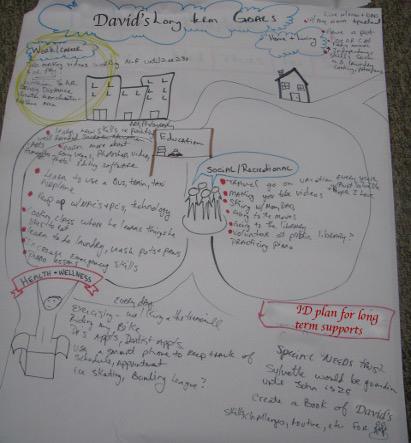 Student 
Example
[Speaker Notes: Briefly review some of the things on this visual record.   Point out this once contains both notes and drawings.]
[Speaker Notes: Display this slide.  Explain that it is an example of a “what works/what does not work” chart.  We will look at this in more detail in Part 2 of this module.  Some may also look at this as part of their homework.]
Reviewing Today’s Goals
The core features of authentic PCP;
Describing person in new and positive ways;
Specific strategies that can be used to support a focus person's participation;
Understanding community inclusion as both a goal and as part of the PCP process;
Understand the importance of PCP in transition;
Understand how PCP can be used to help a person explore opportunities over time;
Major components of an authentic PCP process.
[Speaker Notes: Display the slide.  Briefly review the goals that had been identified the goals for the day.  Ask participants if there is anything the feel they want to discuss further related to these goals.]
Homework
Pick one of the following topics:
My family member’s dreams for the future.
An ideal day for my family member as they enter adult life.  (Hour by hour description of what an ideal day would look like.)
What works? What doesn’t work?
[Speaker Notes: Display the Slide.  Explain that participants will have a brief homework assignment between now and the next session.  Participants should pick one of the topics in the slide.]
What Works – Doesn’t Work
What Works?
What Doesn’t Work?
Room to move around
Classical music
Clothes without labels and no turtlenecks
Quiet area for me to chill out in – beanbag chair
Time to transition to new activity or environment, “10 minute warning”
Confined and cramped spaces
Classic rock or elevator music
Labels, itchy material, turtlenecks
Large study hall rooms with too many people – uncomfortable metal chairs
No transition time, makes me upset!
[Speaker Notes: Review the example in this slide of a “What Works – Doesn’t Work chart.  Explain that this is one of the specific tools we will talk about in the next session, but they can choose to create one of these for their family members as part of the homework assignment.]
Homework (b)
Begin to identify: (1) dreams for the future; (2) an ideal day; or (3) What works?/What doesn’t work?
After you have written down some ideas, consider:
What kind of support the person for whom you are doing the planning (focus person) would need to contribute more to this process?
Who else could contribute to this activity (people who know the focus person well or who could help them develop or explore interests)?
View the video on military families’ experiences with PCP at: https://www.youtube.com/watch?v=aN_cHLN6E2Y
[Speaker Notes: Review the rest of the homework assignment as described in this slide.]
Next Time
Review of specific tools that can be used in person-centered planning.
Taking action.
Person-centered planning as an ongoing exploration.
Formal person-centered planning requirements.
Overcoming obstacles to authentic person-centered planning.
[Speaker Notes: Review the things that will be covered in Part 2.  Point out that people have found learning about specific tools they can use to be very helpful.  Many use some of the tools in planning meetings with their family member.]
References
Butterworth, J., Steere, D. E., & Whitney-Thomas, J. (1997). Using person-centered planning to address personal quality of life. Quality of life, 2, 5-23. 
Military Families Learning Network (2021). Person-centered thinking and planning.  https://www.youtube.com/watch?v=aN_cHLN6E2Y
References (b)
National Center on Advancing Person-Centered Practices and Systems (2020).  About NCAPPS.  https://ncapps.acl.gov/about-ncapps.html
O’Brien, J. & Mount, B. (1998). Telling new stories: The search for capacity.  In J. O’Brien and C.L. O’Brien (Eds.) A little book about person-centered planning. (pp. 105-111). Toronto: Inclusion Press.
References (c)
Pacer Parent Center on Transition and Employment (2017, October 5).  What is transition & person-centered planning? Making own decisions. https://www.pacer.org/transition/video/player.asp?video=264 
Smull, M. (2021).  Definitions: What is meant by person-centered approaches, thinking, and planning?   https://www.youtube.com/watch?v=tvANuym5VXY
References (d)
Walker, P. (2012). Strategies for organizational change from group homes to individualized supports. Intellectual and developmental disabilities, 50(5), 403-414. 
Strully, J.L. & Strully, C.F. (1989). Friendship as an educational goal. In S. Stainback, W. Stainback, & M. Forest (Eds.) Educating all students in the mainstream of regular education. (pp. 59-68). Baltimore: Paul H. Brookes.
University of Maine Center for Community Inclusion and Disability Studies © 2022 Some rights reserved.
Materials may be copied and shared for non-commercial purposes with proper attribution. Materials may not be modified or distributed (i.e., no derivative works) for commercial purposes.
The Family-Centered Transition Curriculum: Achieving Better Outcomes for Students with Intellectual and Developmental Disabilities was co-developed by Alan Kurtz, Ph.D., J. Richardson (Jay) Collins, M.T.S., M.S.W.; and Janet May, M.Ed., M.S., with UCEDD Administrative Core Funding from the U.S. Department of Health and Human Services, Administration for Community Living, Administration on Disabilities Grant No. 90DDUC0056. Viewpoints expressed in this curriculum are those of the authors and do not represent official Administration for Community Living policy.